House Bill 195: 
Advanced Notification
Senate Committee on Natural Resources & Energy 
February 23, 2022
Liquid Pipelines Across the United States
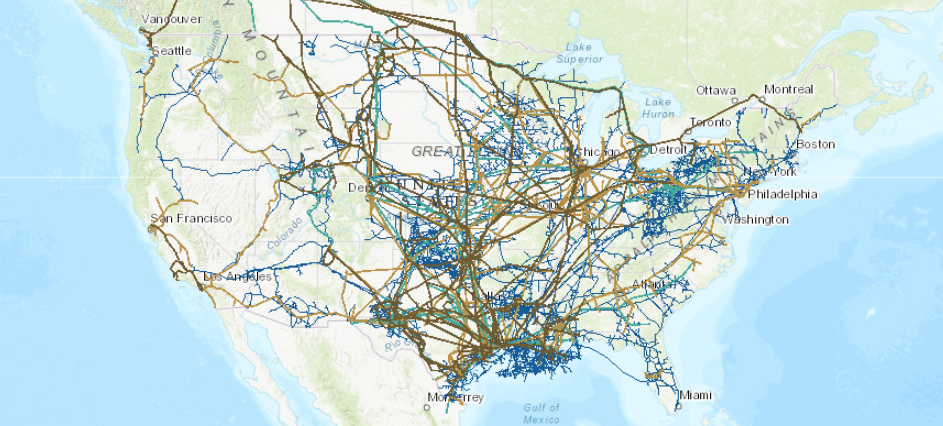 Liquid Pipelines Across Kentucky
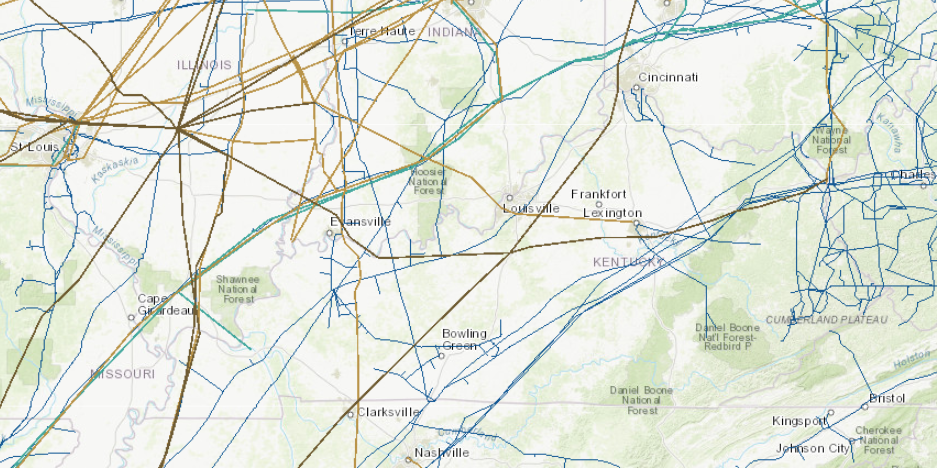 Liquid Pipelines Near Central Kentucky
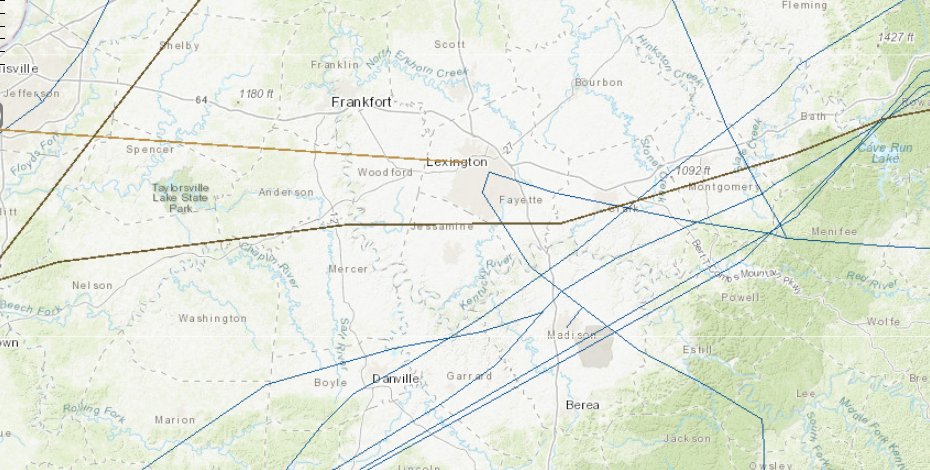 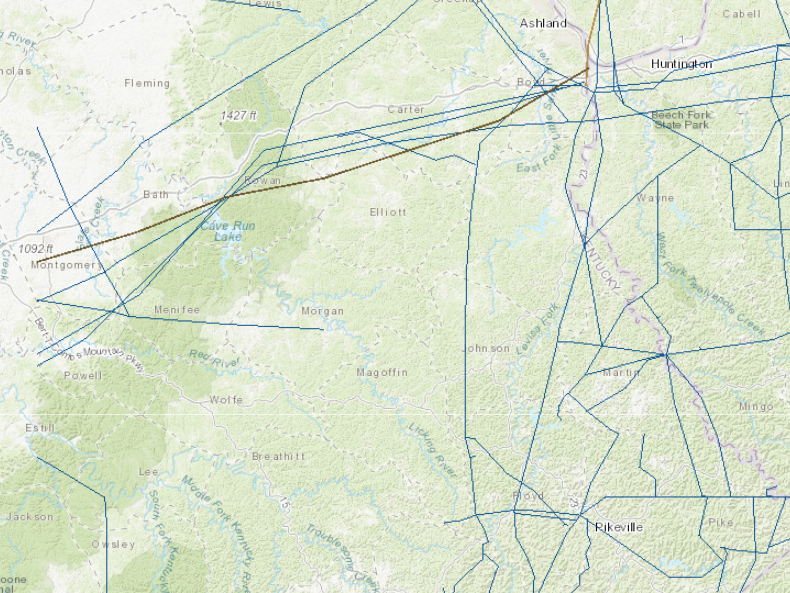 Liquid Pipelines In 
Eastern Kentucky
Liquid Pipelines Near Owensboro
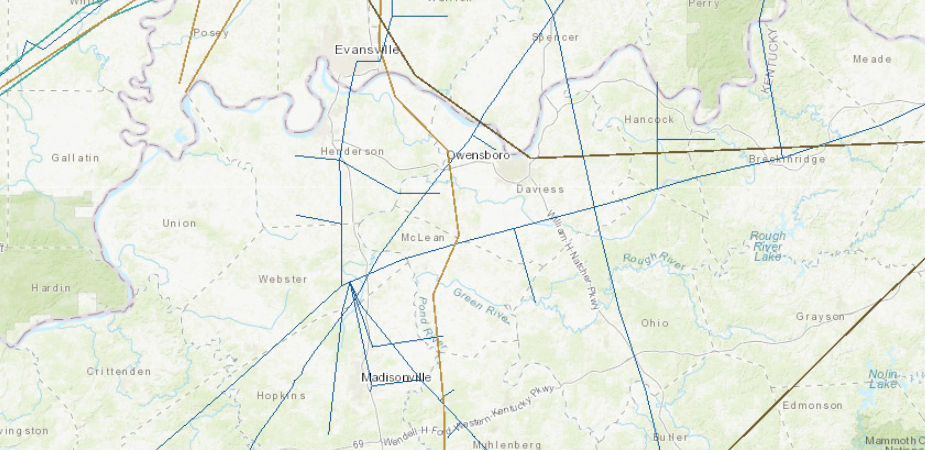